C3181Biochemie I
07-Glykolýza a následný metabolizmus

FRVŠ 1647/2012
Petr Zbořil
10/29/2012
1
Obsah
Anaerobní glykolýza, její jednotlivé kroky, energetická bilance. Substrátová fosforylace.
Alkoholické kvašení. Technologický význam, nové perspektivy. 
Glukoneogeneze, syntéza PEP. Coriho cyklus. 
Oxidační dekarboxylace pyruvátu.
Petr Zbořil
10/29/2012
2
1. etapa, fosforylace hexos
Bilance – 2ATP/glukosa
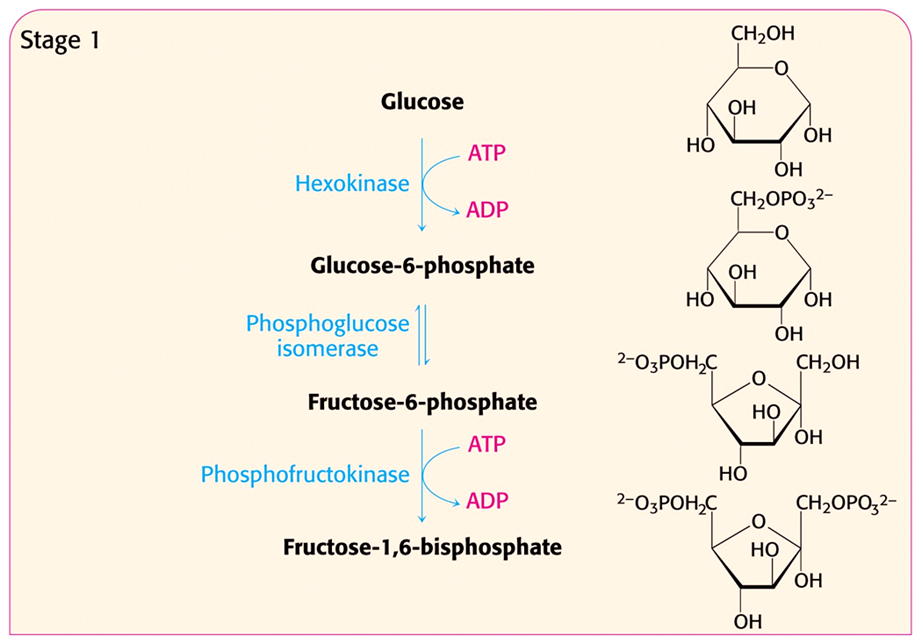 Petr Zbořil
10/29/2012
3
1. etapa, izomerace hexos
G-6-P izomerasa
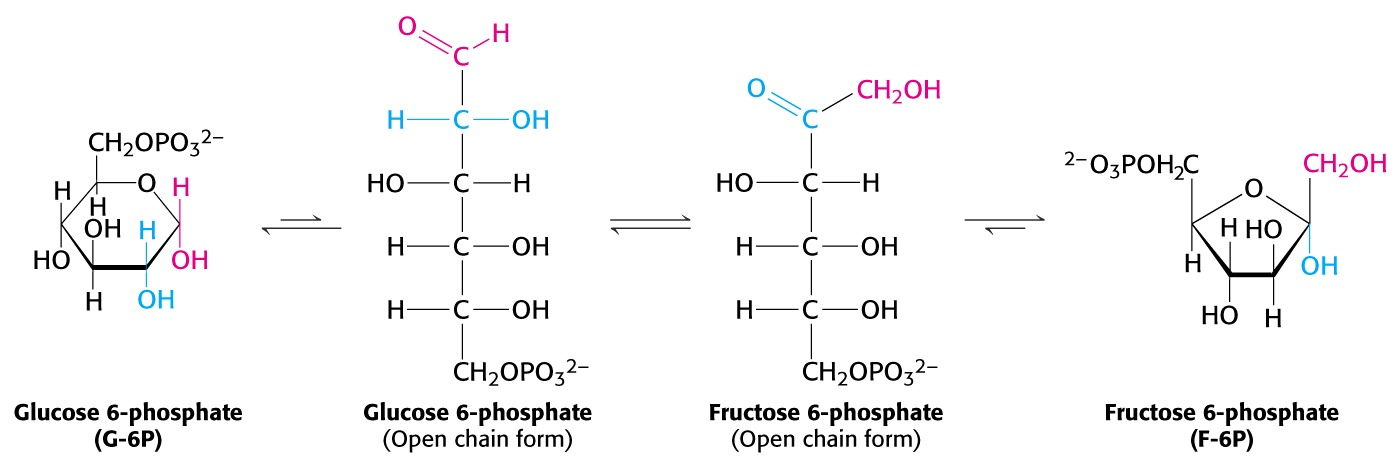 Petr Zbořil
10/29/2012
4
1. etapa, fosforylace F-6-P
Footer Text
10/29/2012
5
2. etapa, tvorba trios
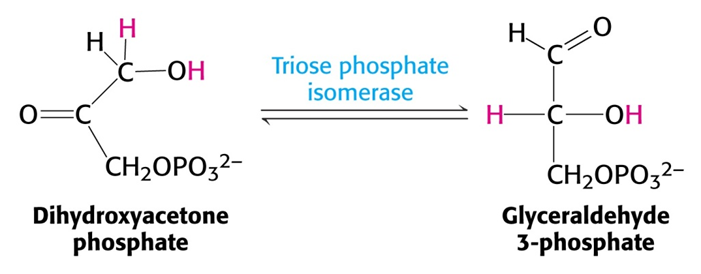 96:4
Petr Zbořil
10/29/2012
6
2. etapa, tvorba ATP
Footer Text
10/29/2012
7
Dehydrogenace GAP a substrátová fosforylace
Tvorba thiohemiacetalu
Tvorba nefosforylovaného makroergického intermediátu – thioester
Tvorba fosforylovaného makroergického intermediátu – směsný anhydrid
Tvorba ATP
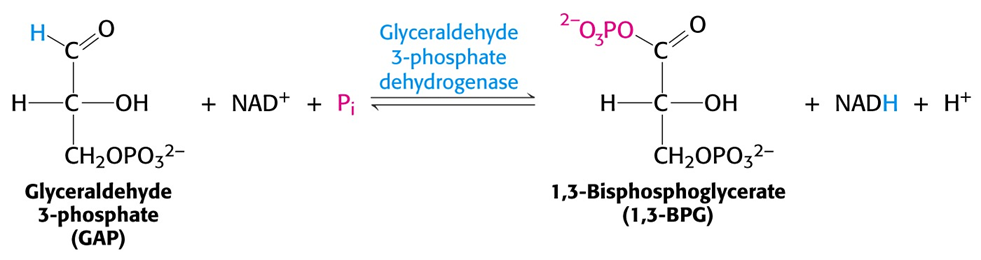 Petr Zbořil
10/29/2012
8
Struktura GAPDH
a
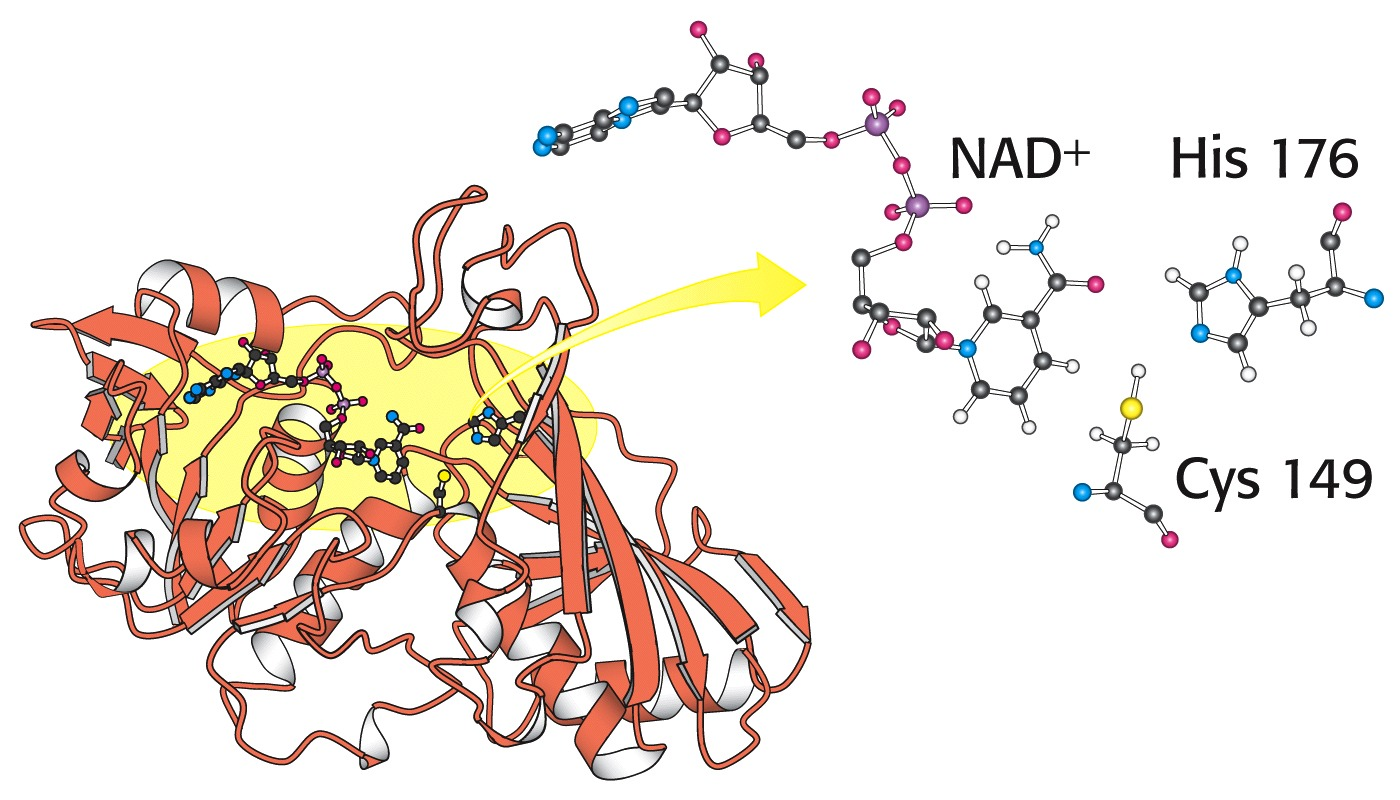 Footer Text
10/29/2012
9
Substrátová fosforylace
Petr Zbořil
10/29/2012
10
Substrátová fosforylace
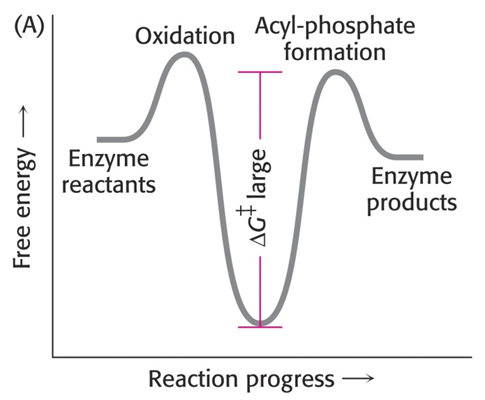 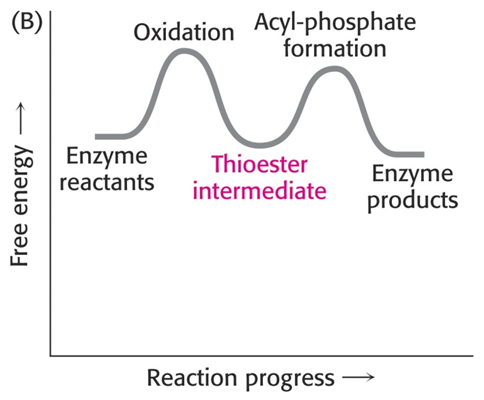 Tvorba acylfosfátu - katalýza



Tvorba ATP
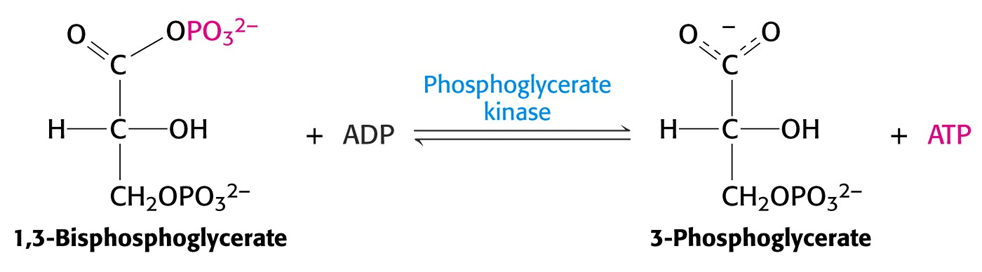 Petr Zbořil
10/29/2012
11
Závěrečné přeměny
Bilance 2. etapy - + 4 ATP/glukosa

Celkově + 2 ATP/glukosa
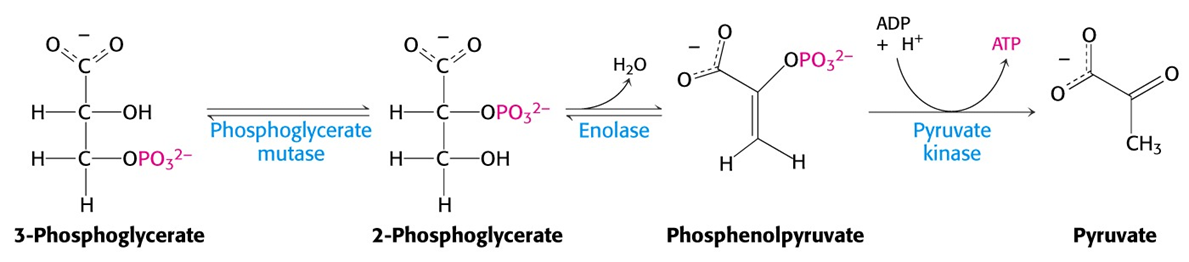 Petr Zbořil
10/29/2012
12
Sumární schema glykolýzy
Petr Zbořil
10/29/2012
13
Anaerobní glykolýza
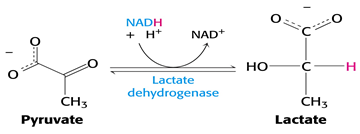 Problém reoxidace NADH
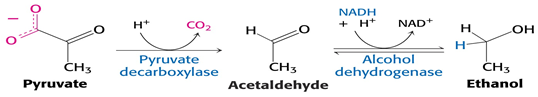 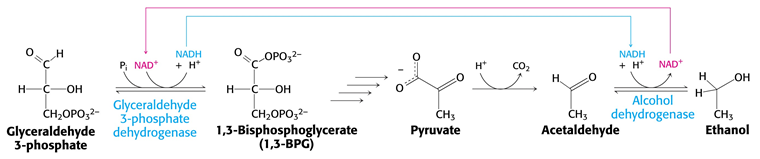 Footer Text
10/29/2012
14
Přeměny pyruvátu
ATP/Glc    2                      2		   38
Aerobní a anaerobní podmínky
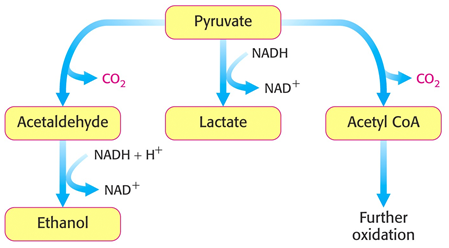 Footer Text
10/29/2012
15
Charakteristika glykolýzy
Malý energetický výtěžek 
2 ATP/glukosu
aerobně dalších 36 
Probíhá za aerobních i anaerobních podmínek
Fermentativní metabolismus – hromadění koncového produktu
Aerobně – katabolismus koncového produktu
Typické pro různé buňky – mikroorganizmy i v rámci mnohobuněčných
Bakterie mléčného kvašení
Alkoholové kvašení – kvasinky 
Svaly (typy) – játra – erytrocyty – nervová tkáň 
Jednoduchá, rychlá
Několik anaerobních kroků
Aerobně komplikovaný systém včetně transportu kyslíku
Vícečetná regulace
Zpětná vazba – hormonální
Footer Text
10/29/2012
16
Regulace zpětnou vazbou
Pasteurů efekt
Snížení rychlosti kvašení provzdušněním
100násobná změna rychlosti
Inhibice fosfofruktokinasy ATP
Alosterie
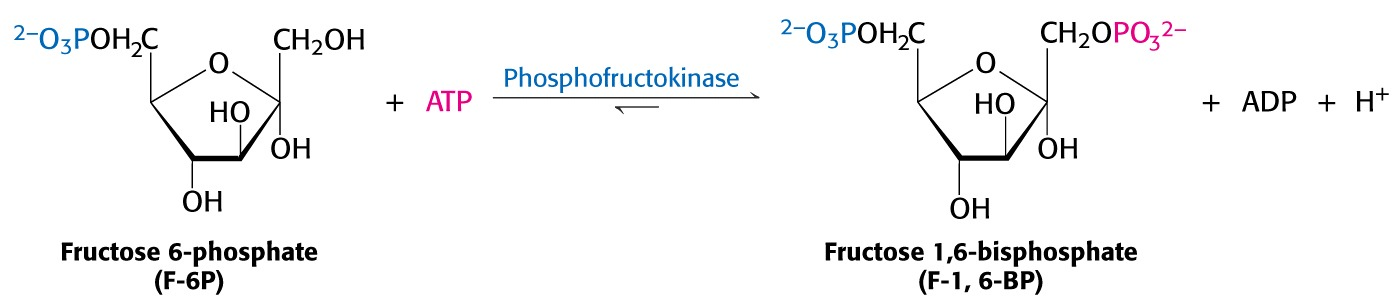 Footer Text
10/29/2012
17
Fosfofruktokinasa
Homotetramer (čtyři identické podjednotky)
Enzym je allostericky regulován	
Inhibuje vysoká koncentrace ATP
ATP je substrát i inhibitor
Rozlišení afinitou různých vazných míst
ATP jako inhibitor se váže do specifického regulačního místa mimo aktivní místo
Aktivuje AMP
Vzniká myokinasovou rekcí za nedostatku energie
2 ADP  =  ATP  +  AMP
Inhibována H+ 
Brzdí tvorbu laktátu, předchází acidose
Footer Text
10/29/2012
18
Fosfofruktokinasa
Footer Text
10/29/2012
19
Kinetika fosfofruktokinasy
Vliv ATP na fosfofruktokinasu, allosterický enzym
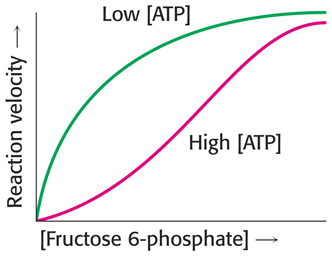 Footer Text
10/29/2012
20
Syntéza glukozy
Resyntéza glukosy - význam
Nahromadění koncového metabolitu
Kyslíkový dluh
Oxidace laktátu – ca 30%
Zpětná syntéza glukosy – ca 70%
Glukoneogenesa - význam
Syntéza z necukerných 
metabolitů
Aminokyseliny, glycerol




Cori cyklus
Kooperace tkání
Zjednodušeně
Účast hormonů a dalších tkání
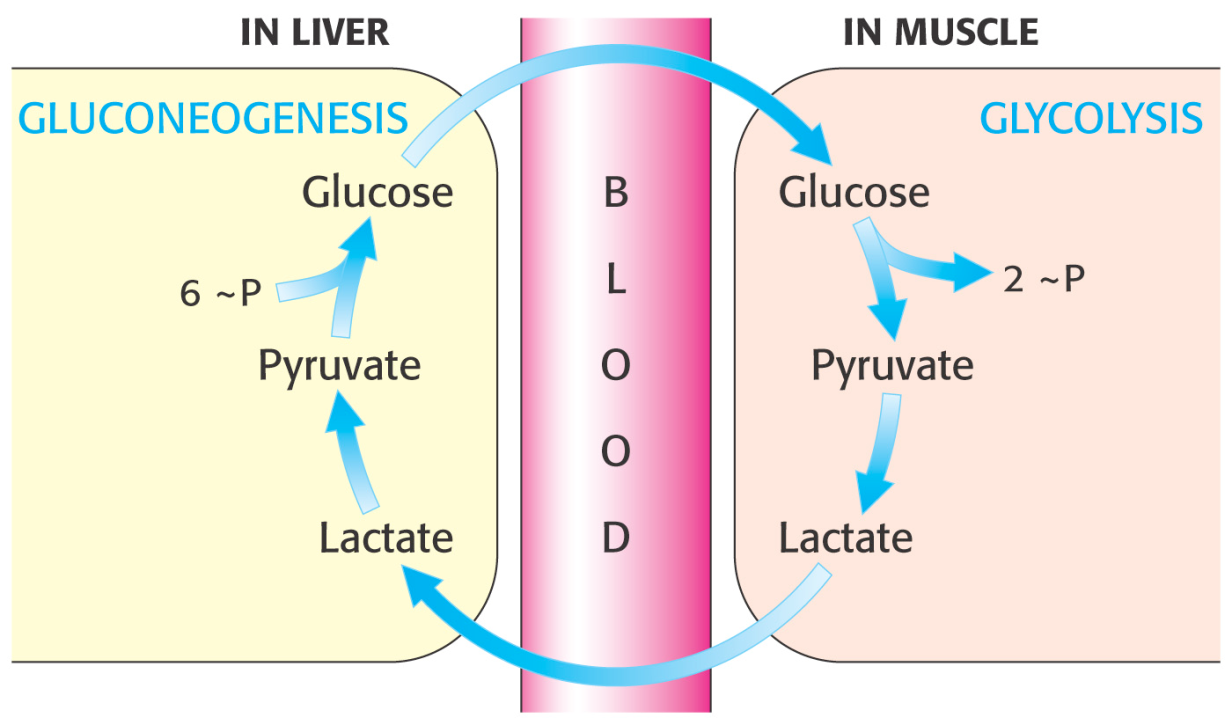 Footer Text
10/29/2012
21
Resyntéza glukosy
Laktát – pyruvát
Aktivace pyruvátu
Vznik oxalacetátu
Tvorba fosfoenolpyruvátu
Obrácený sled reakcí
Ztráta ATP – fosfatasy
Footer Text
10/29/2012
22
Laktát – pyruvát
Isoenzymy LDH
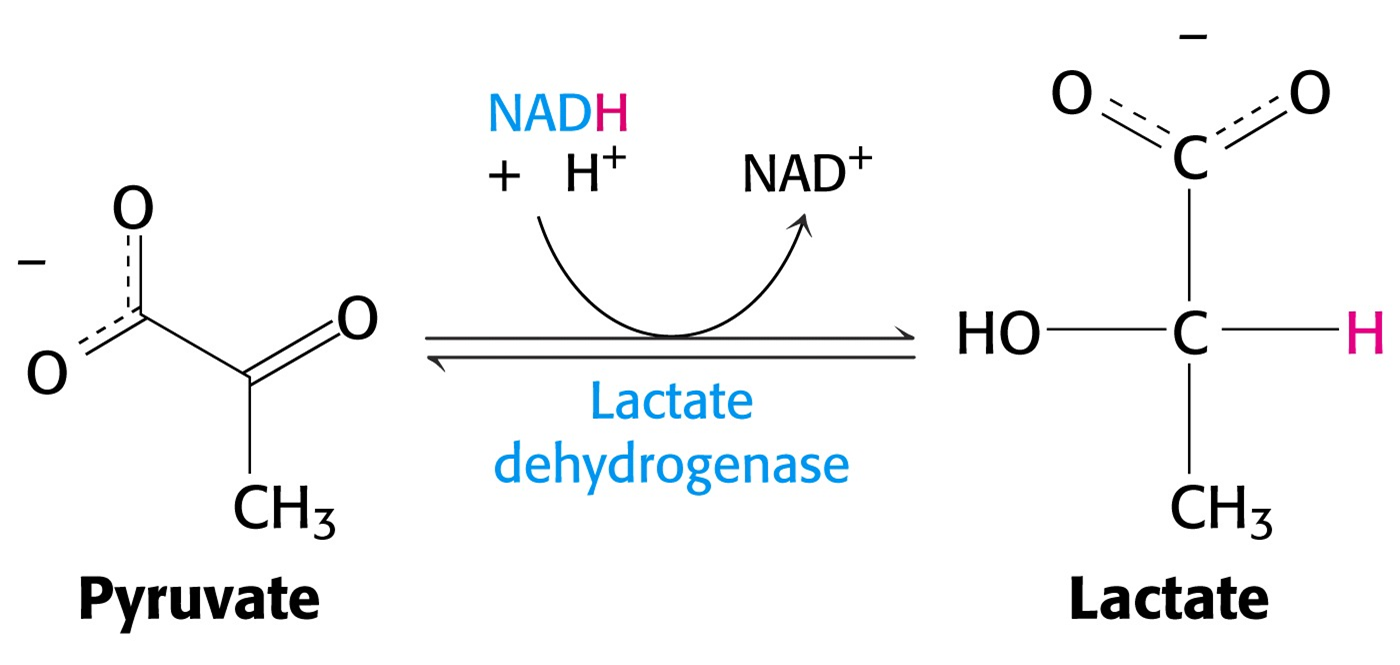 Footer Text
10/29/2012
23
Aktivace pyruvátu, tvorba PEP
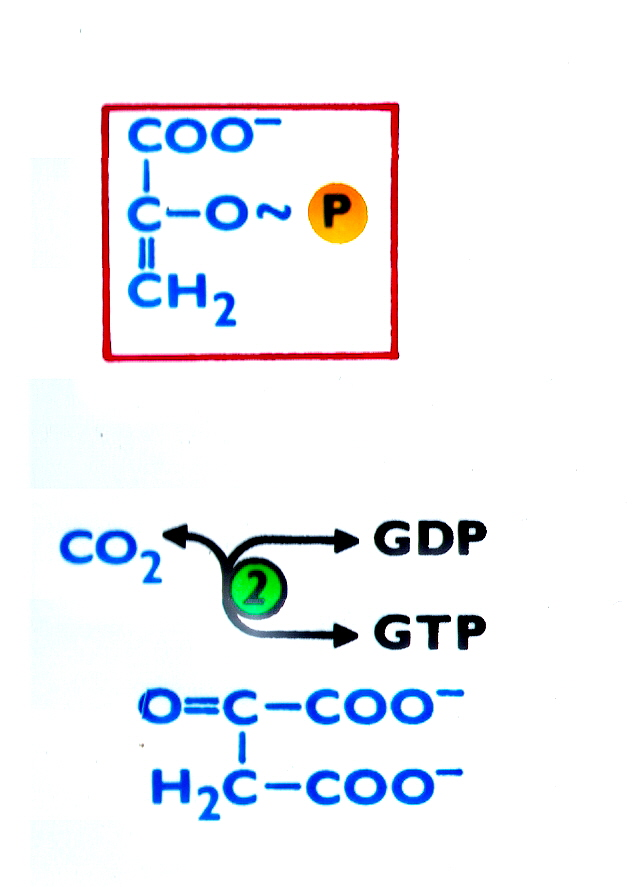 Ireverzibilní pyruvátkinasa
Karboxylace pyruvátu
Vznik PEP: 1 – pyruvátkarboxylasa, 2-PEPkarboxykinasa
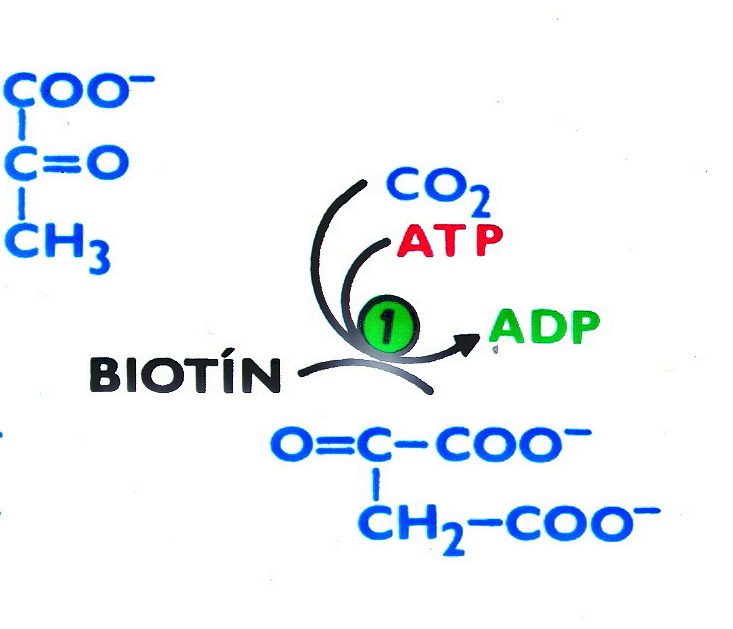 Footer Text
10/29/2012
24
Syntéza glukosy
Footer Text
10/29/2012
25
Aerobní odbourání pyruvátu (laktátu)
Kumulovaný laktát – LDH – pyruvát 
Oxidační dekarboxylace pyruvátu
Multienzymový komplex
60 podjednotek
Spolupráce 5 kofaktorů
Efektivita procesu 
Prostá dekarboxylace – disipace energie

Uu
Vv
Footer Text
10/29/2012
26
Footer Text
10/29/2012
27
Footer Text
10/29/2012
28